Black out poems
Having fun on the last day of intro to poetry
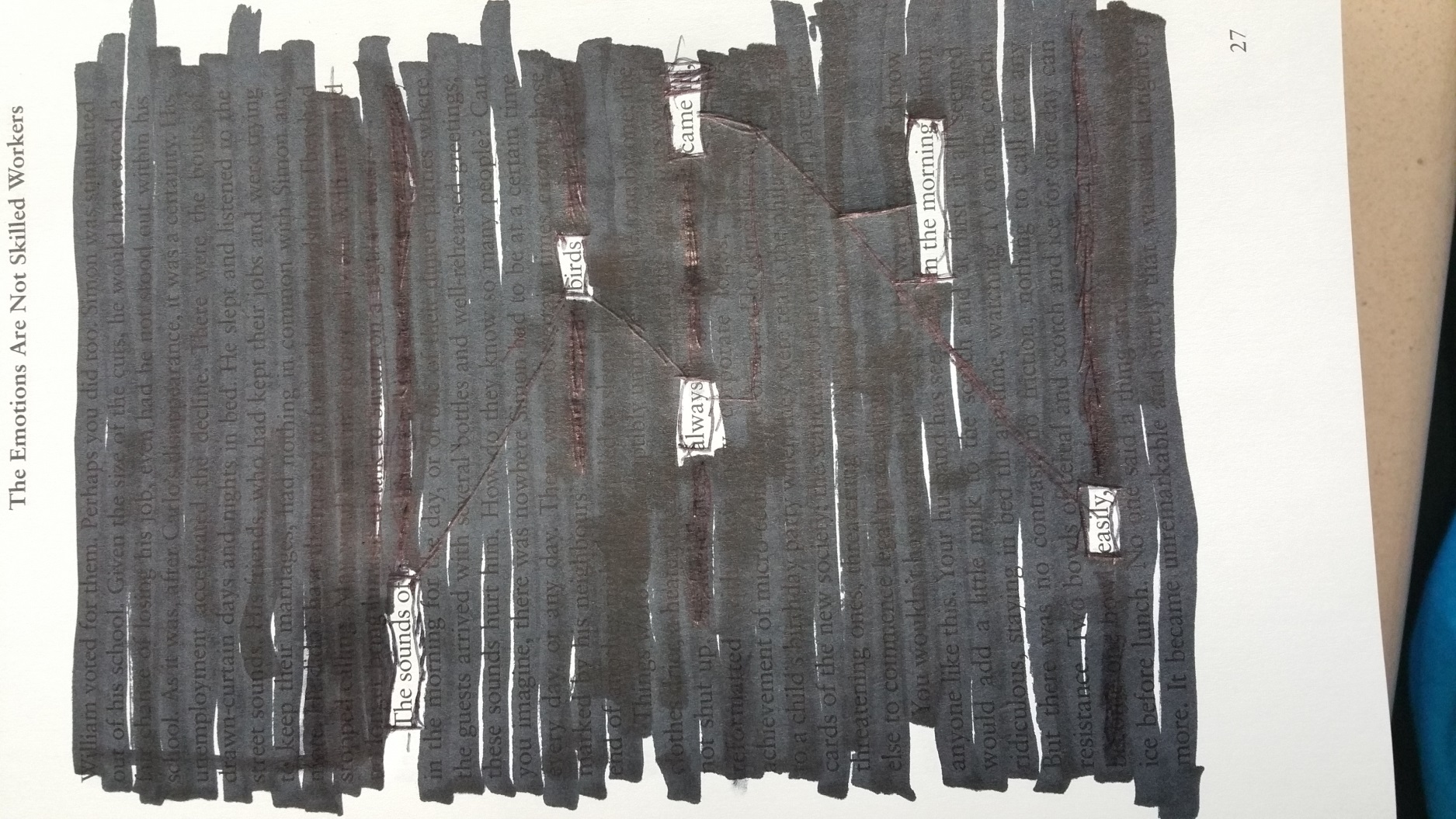 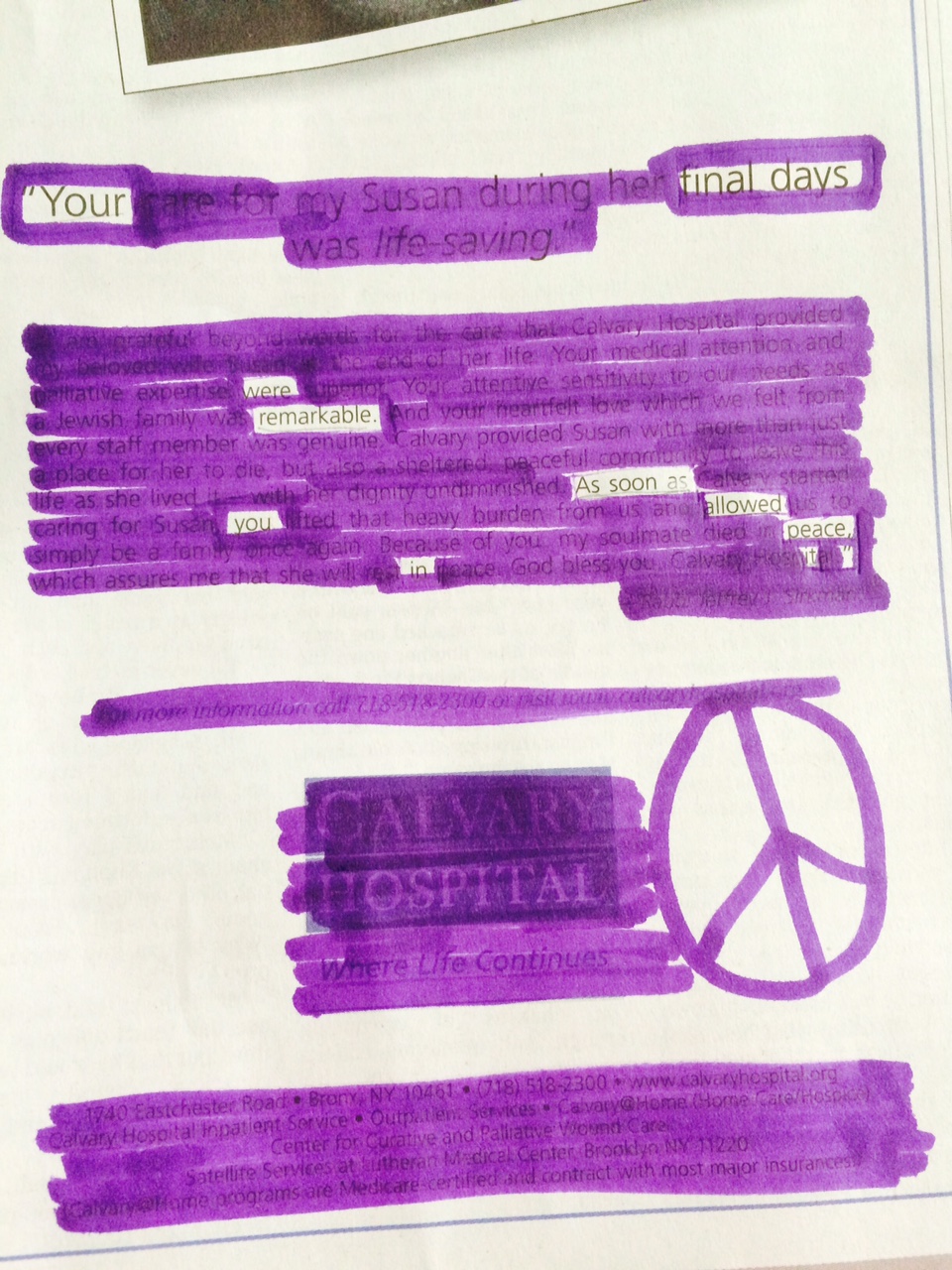 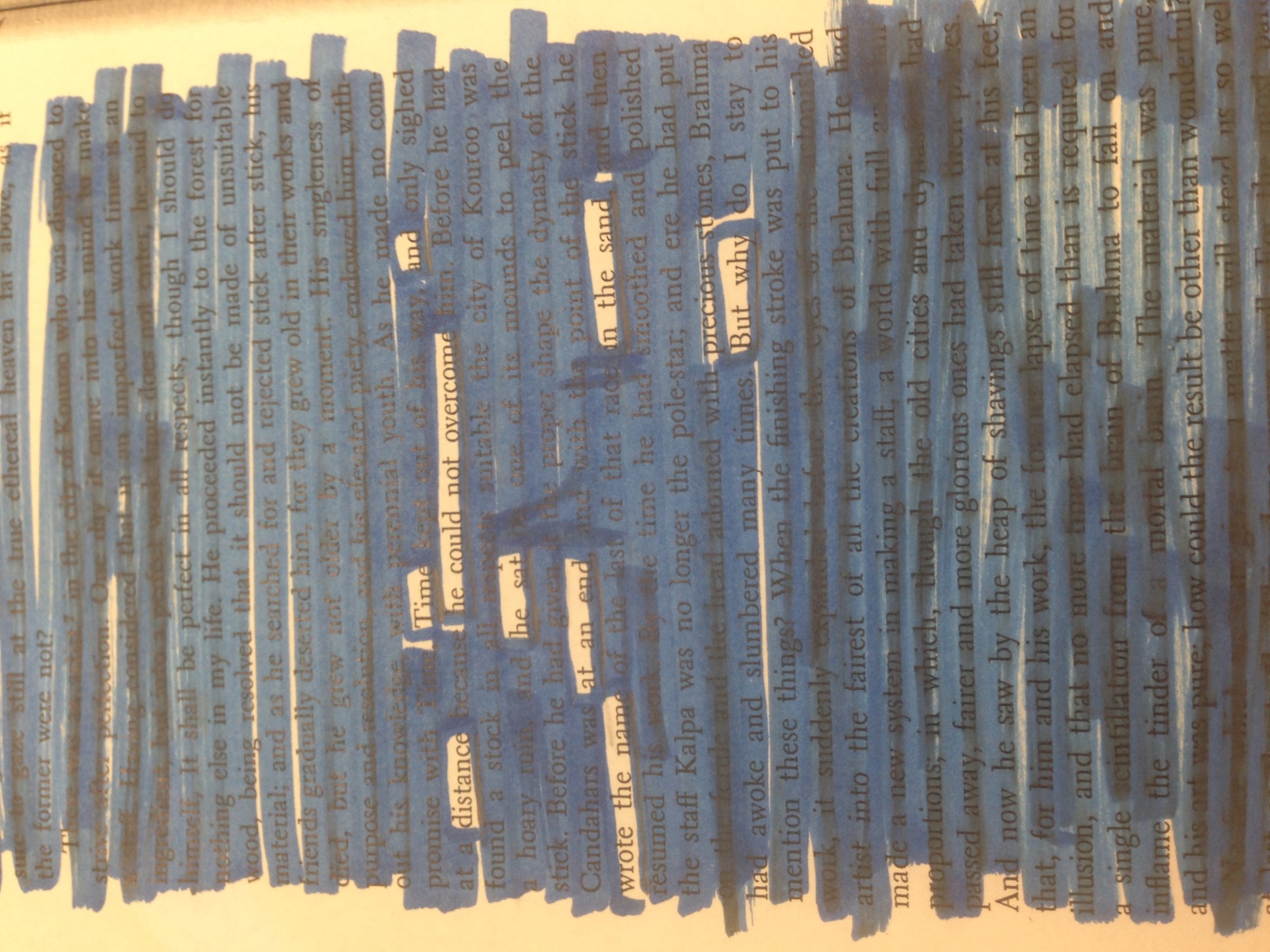 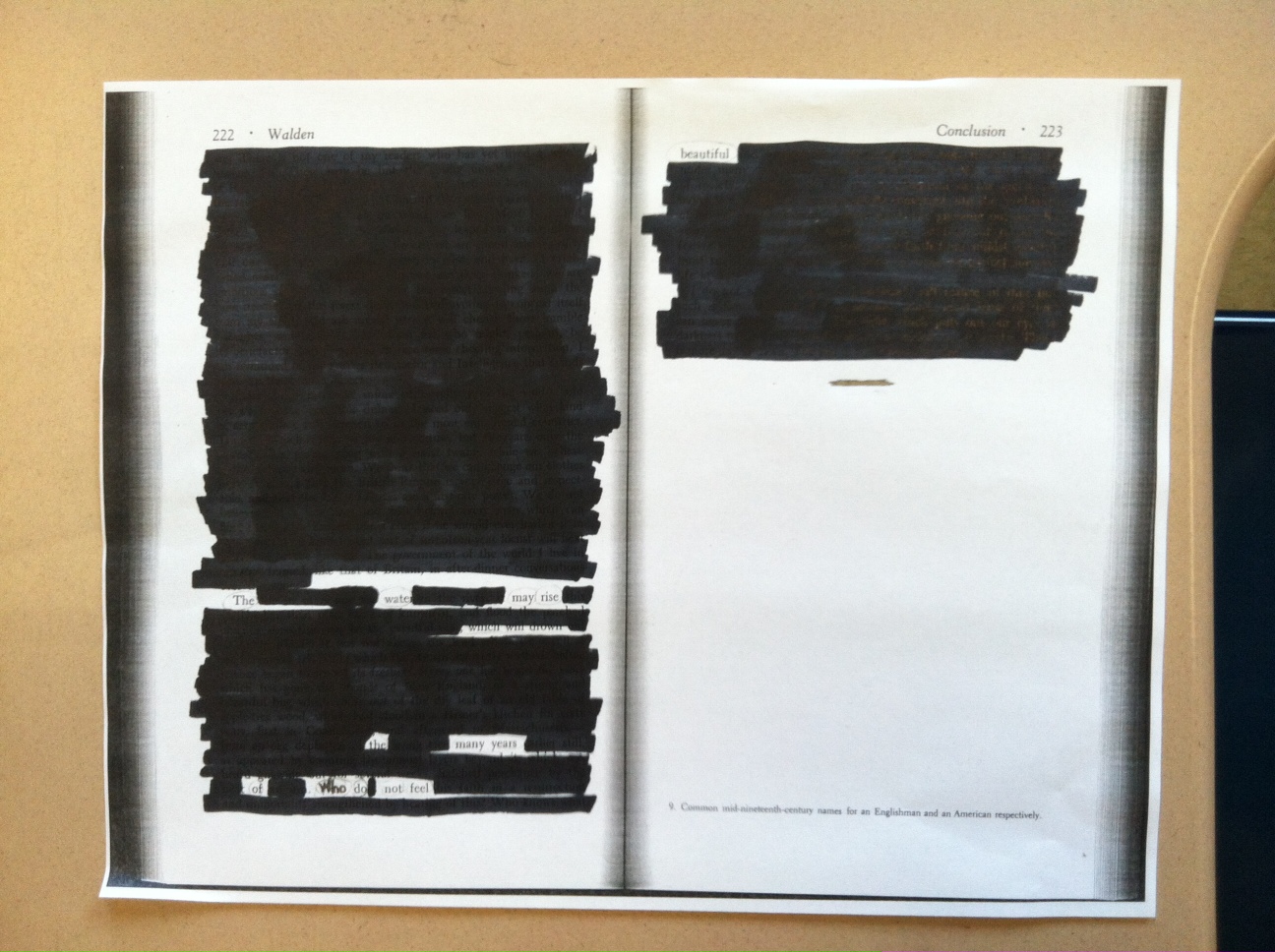 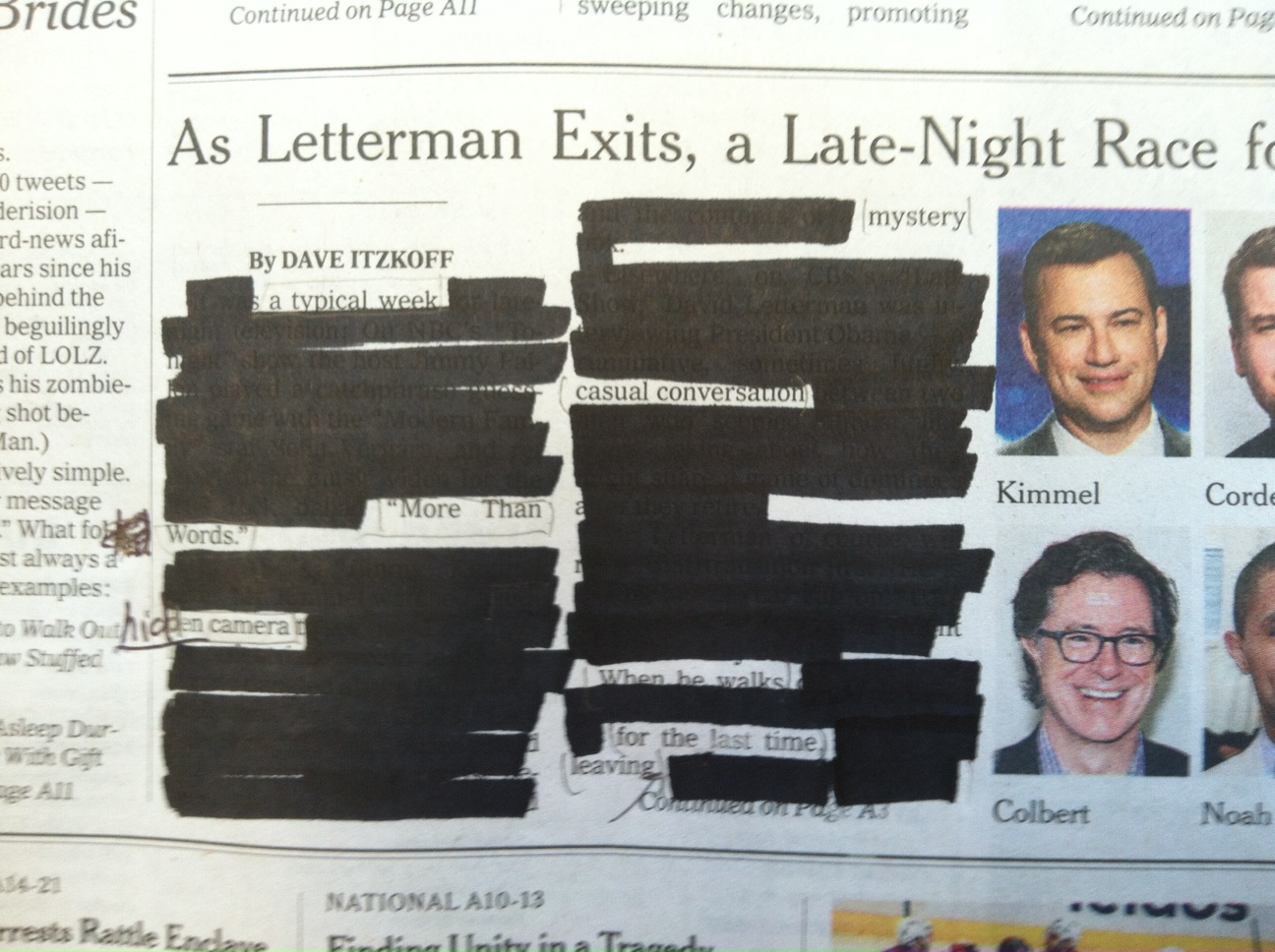 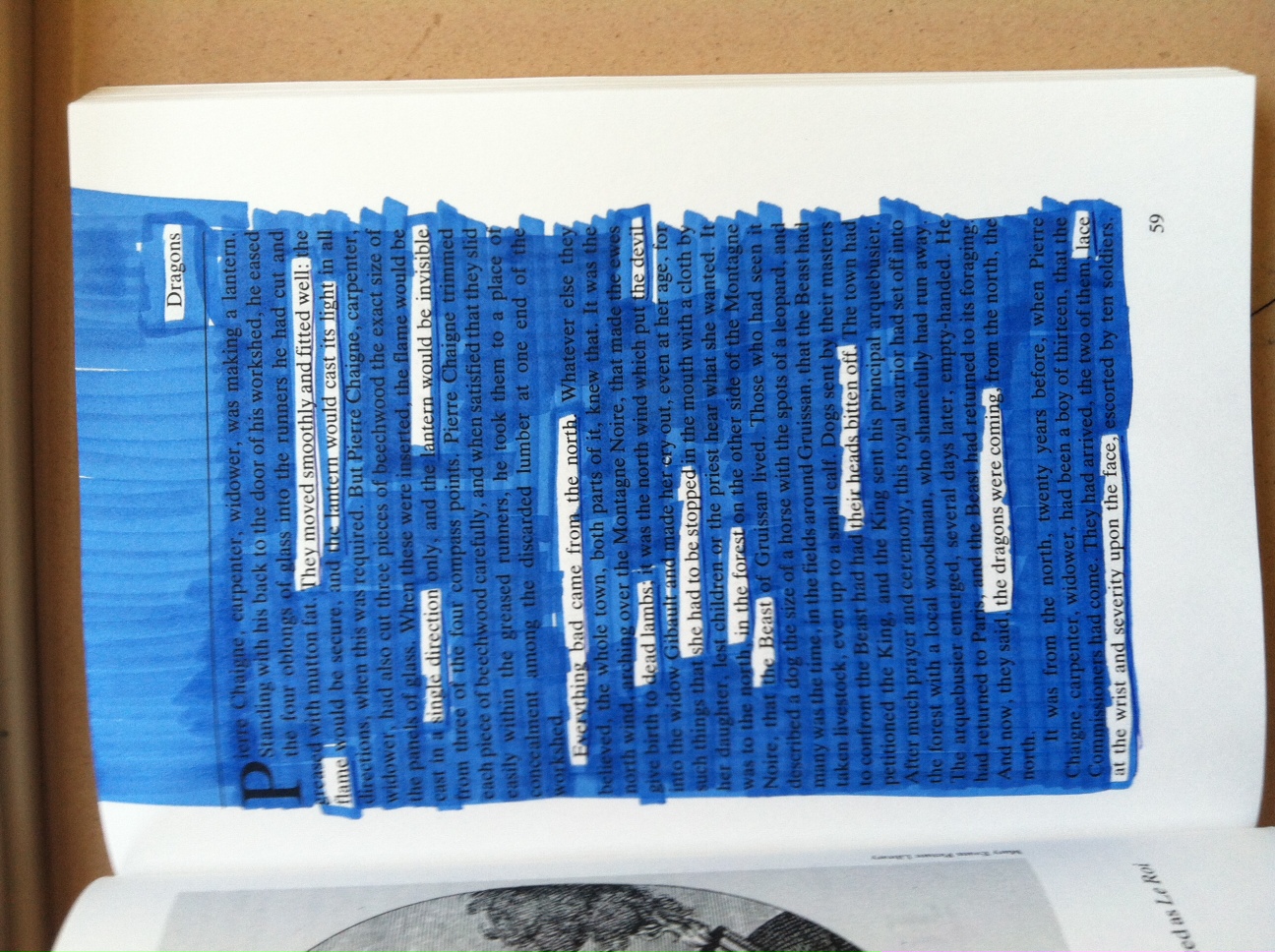 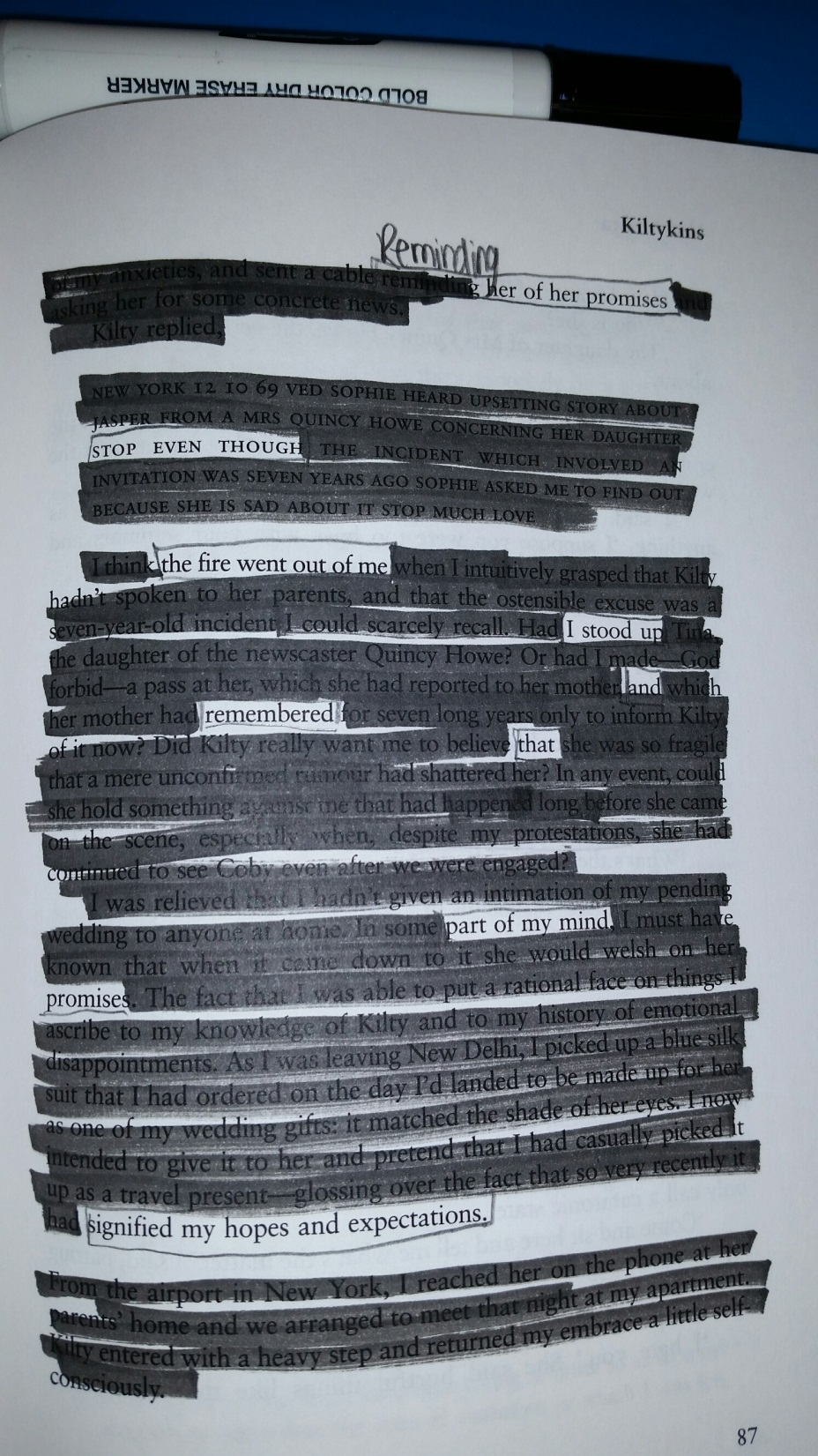 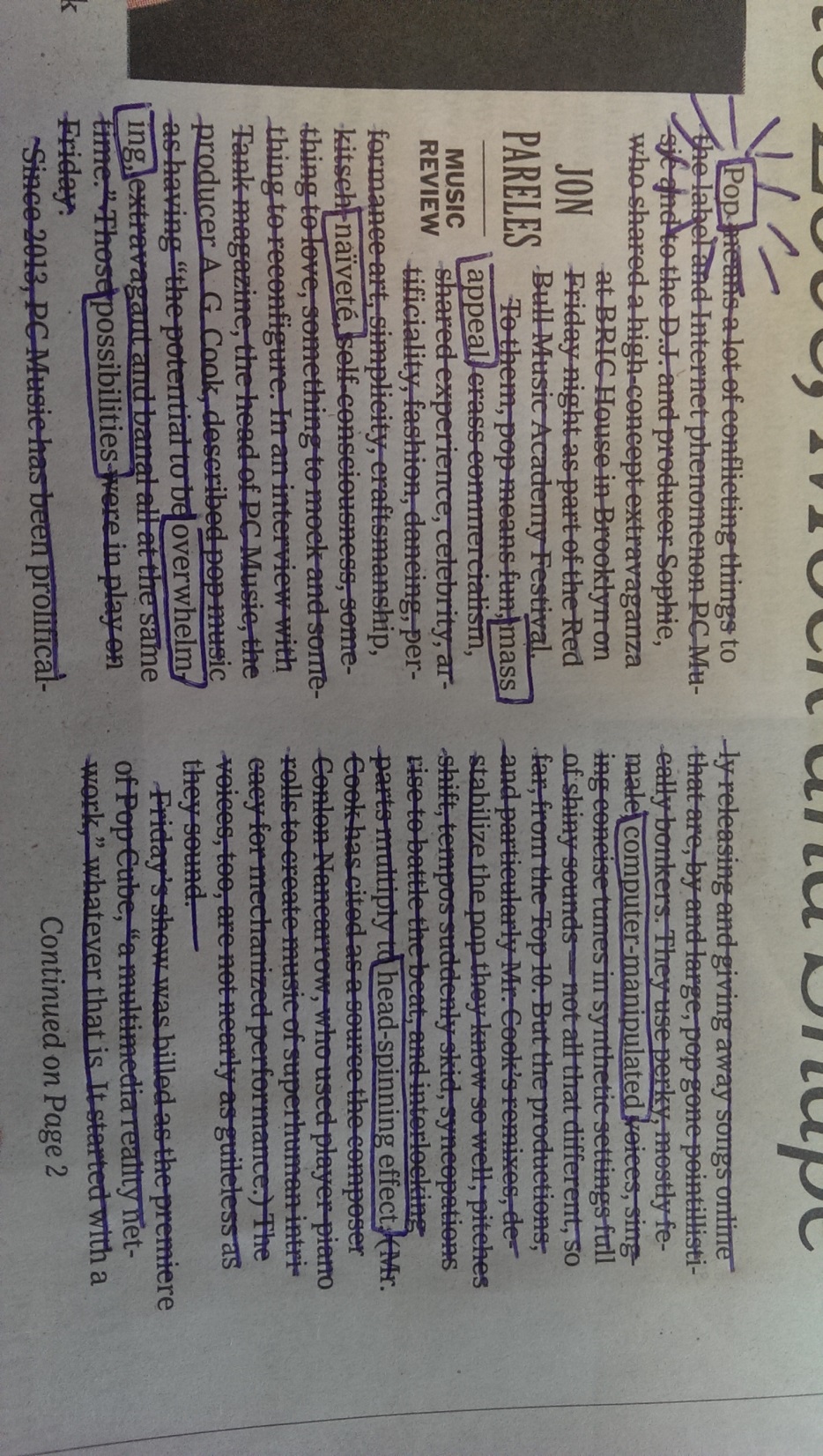 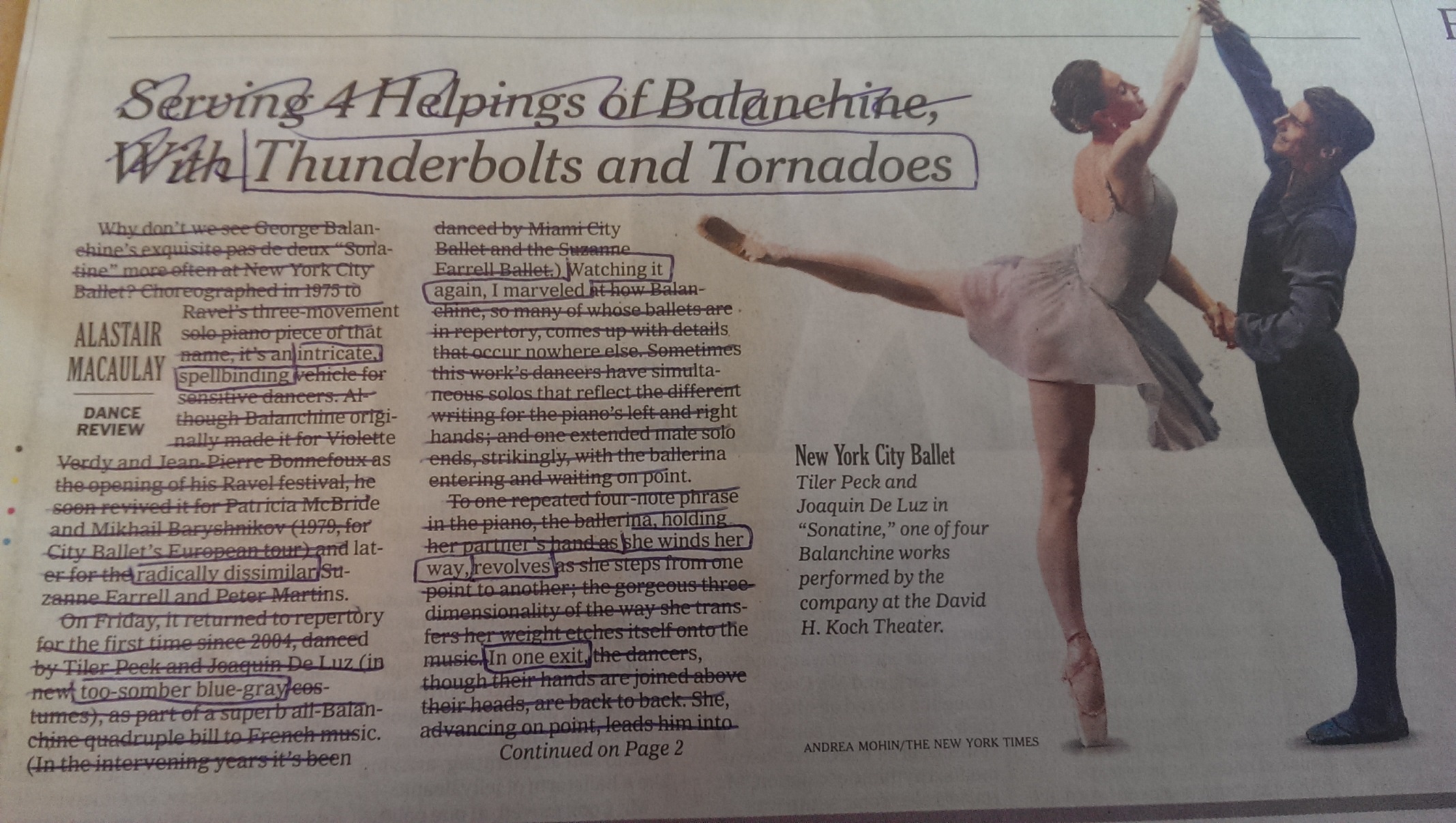 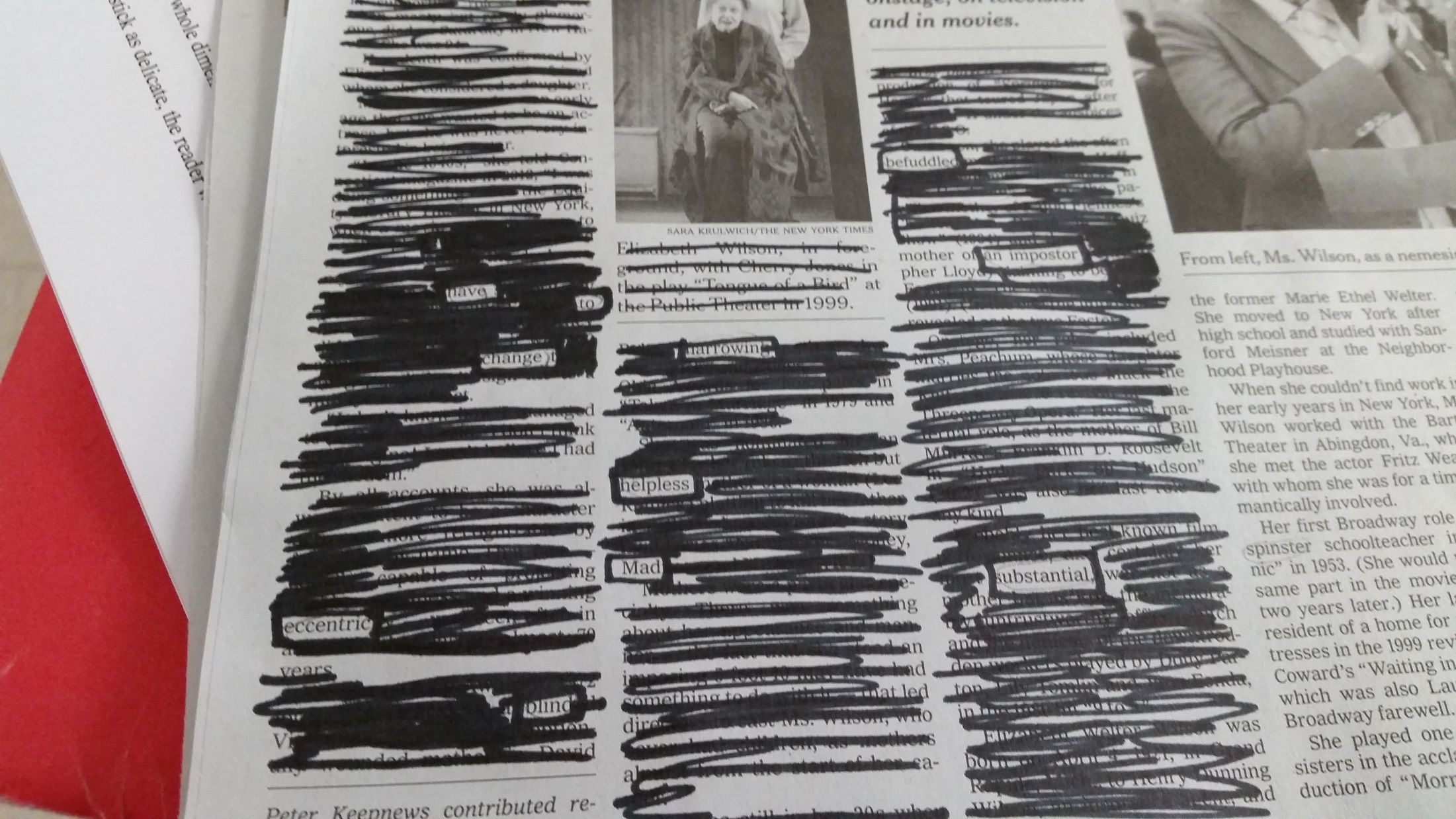 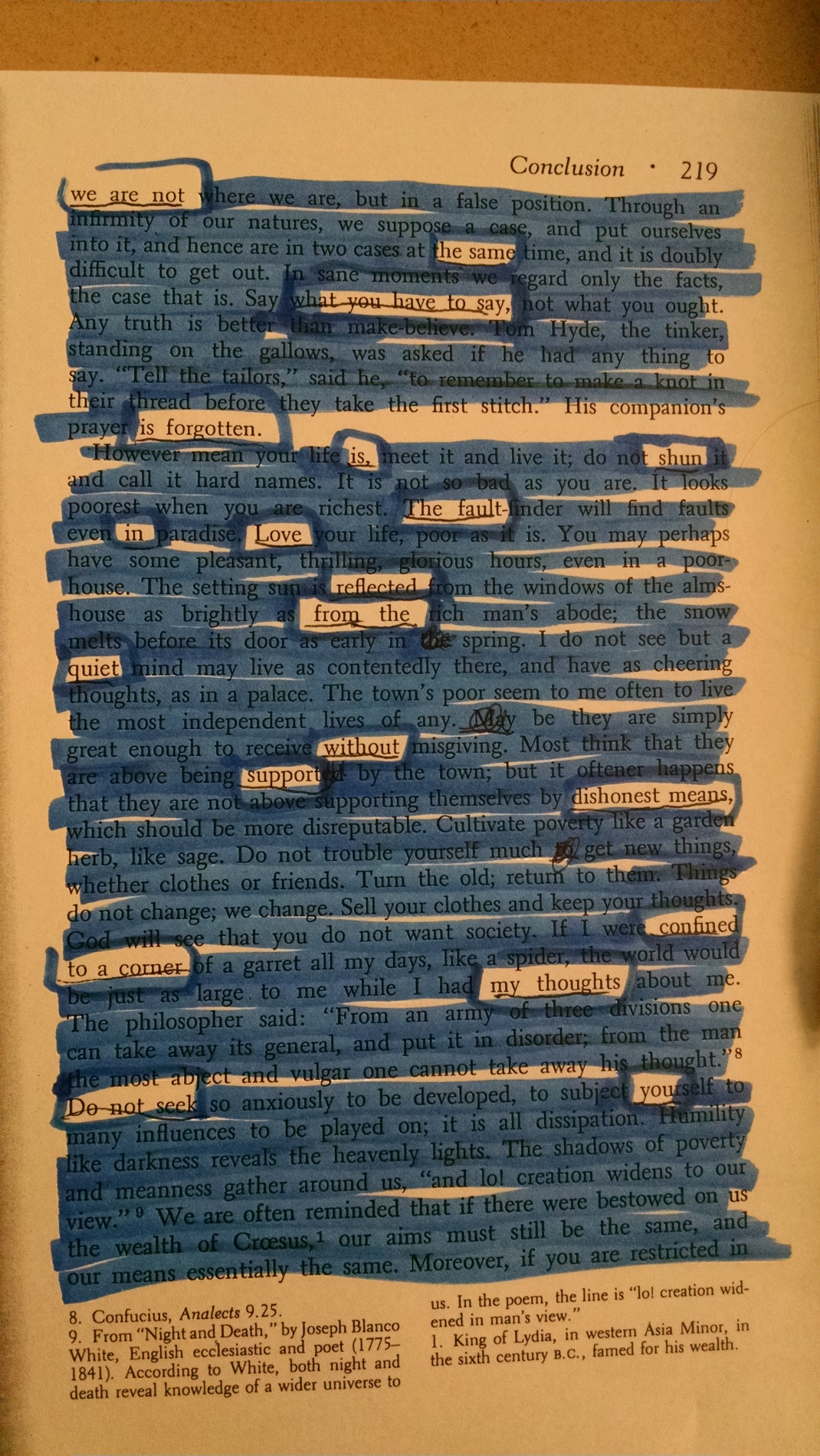 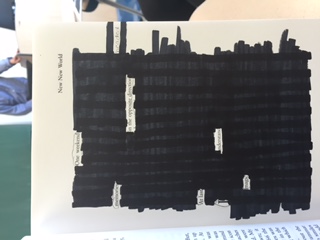 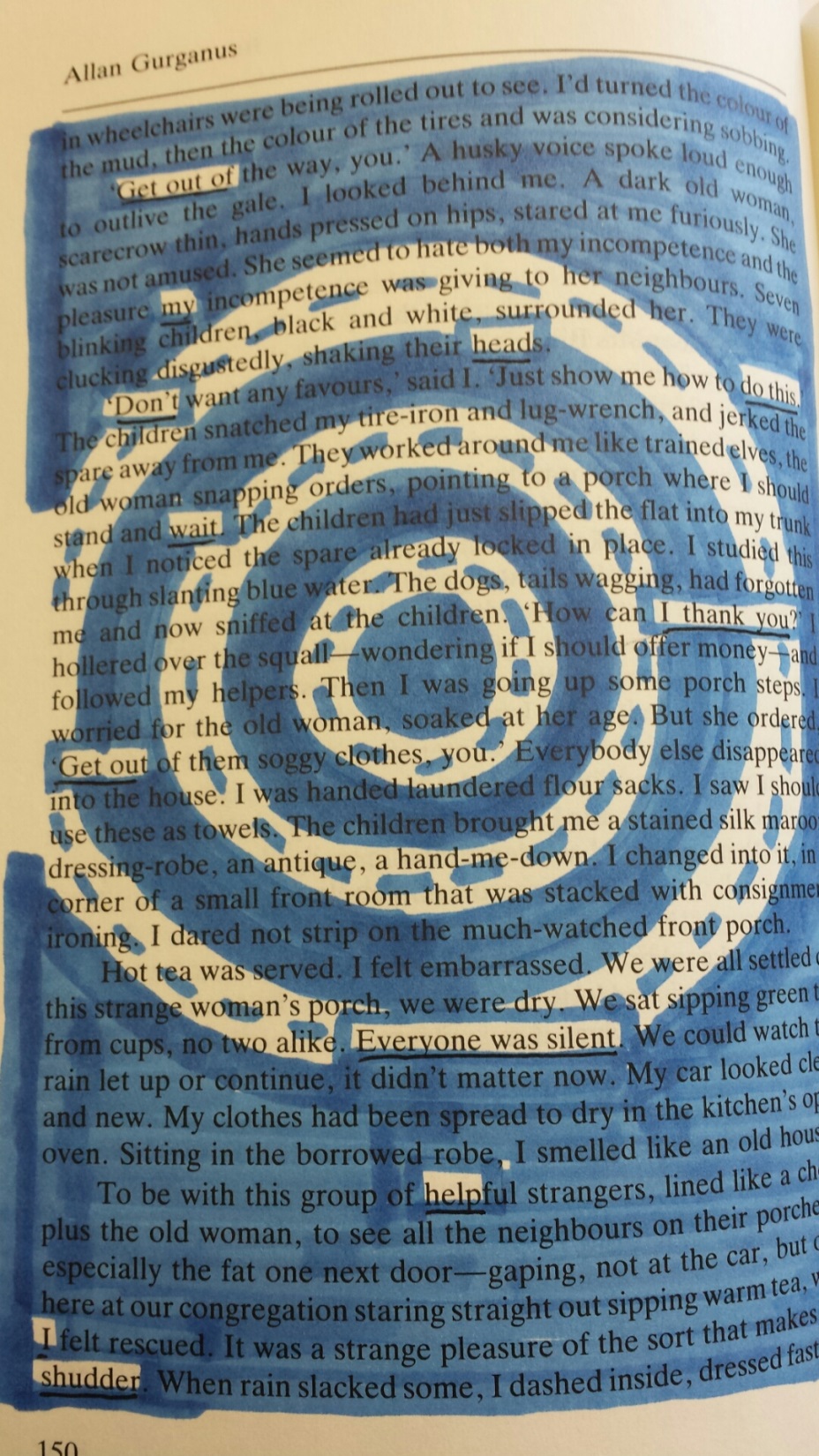 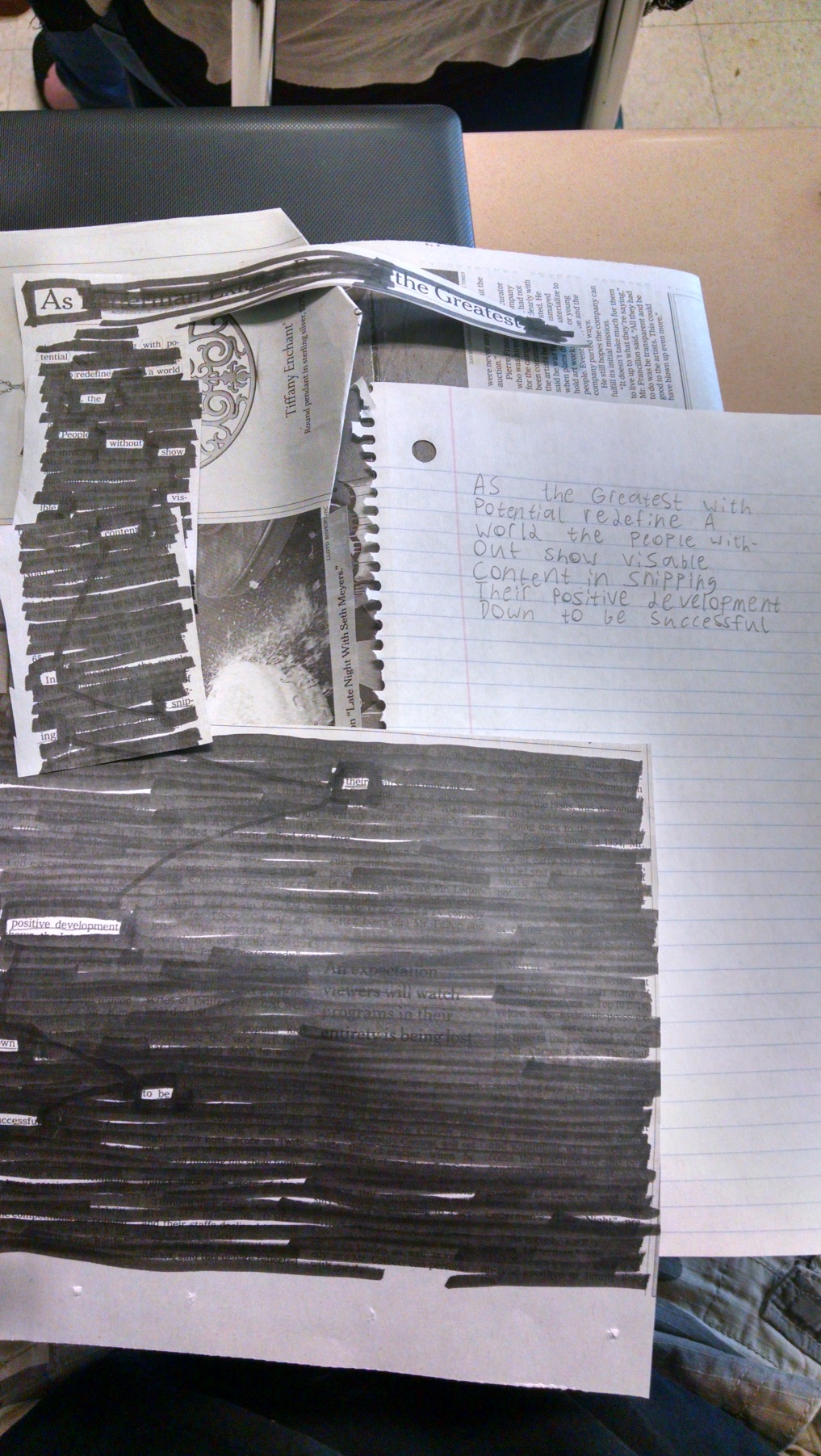 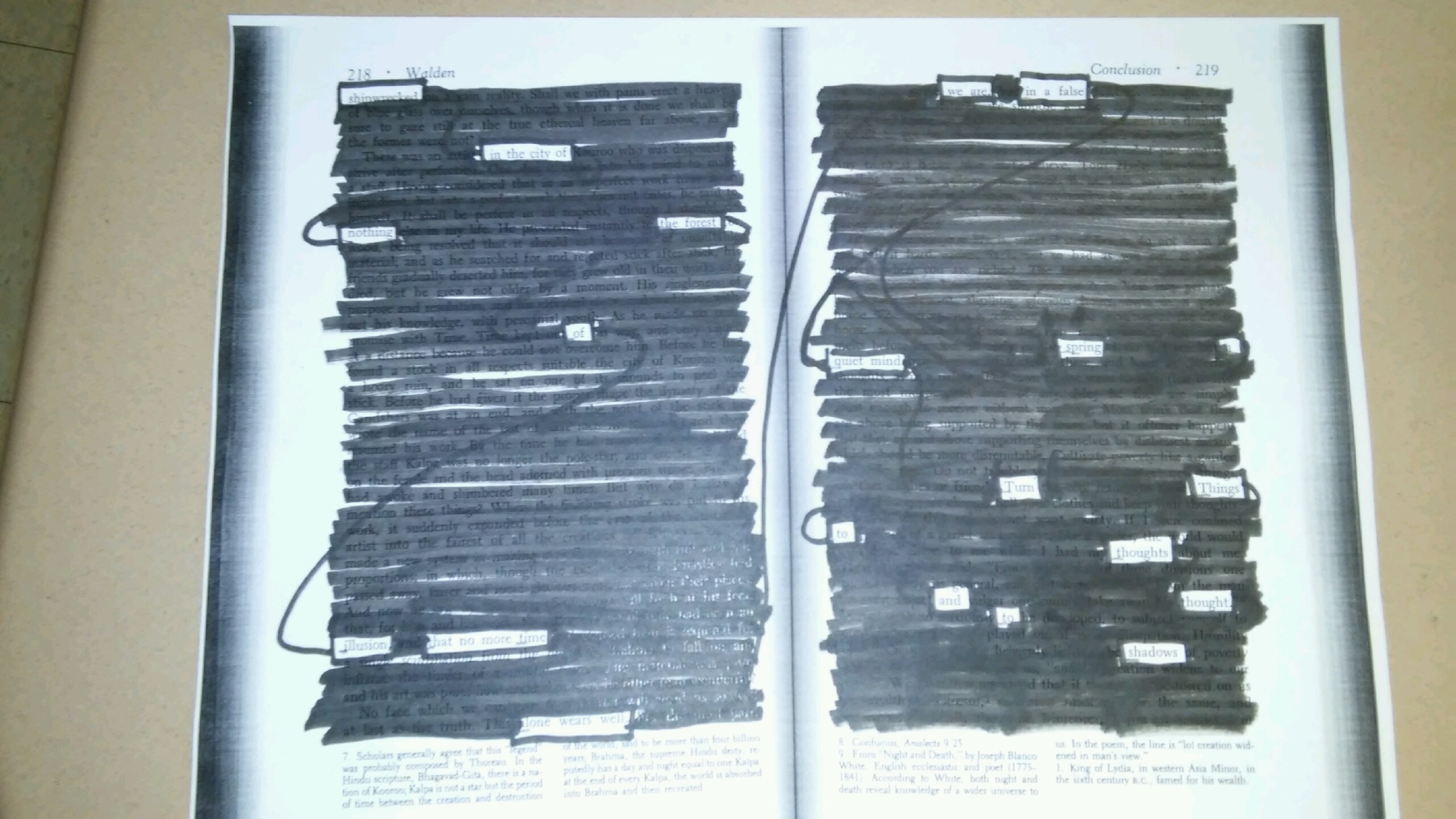 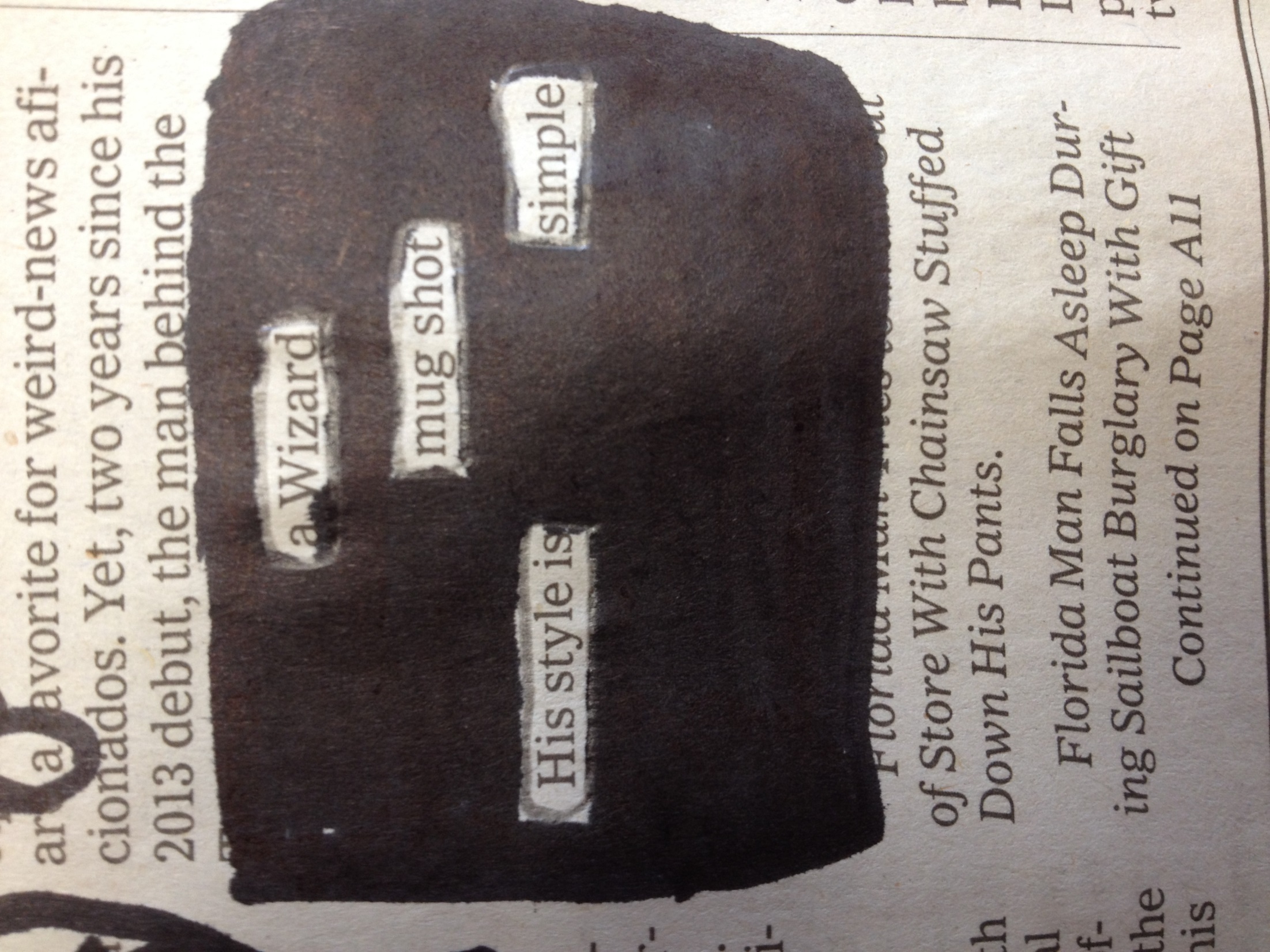 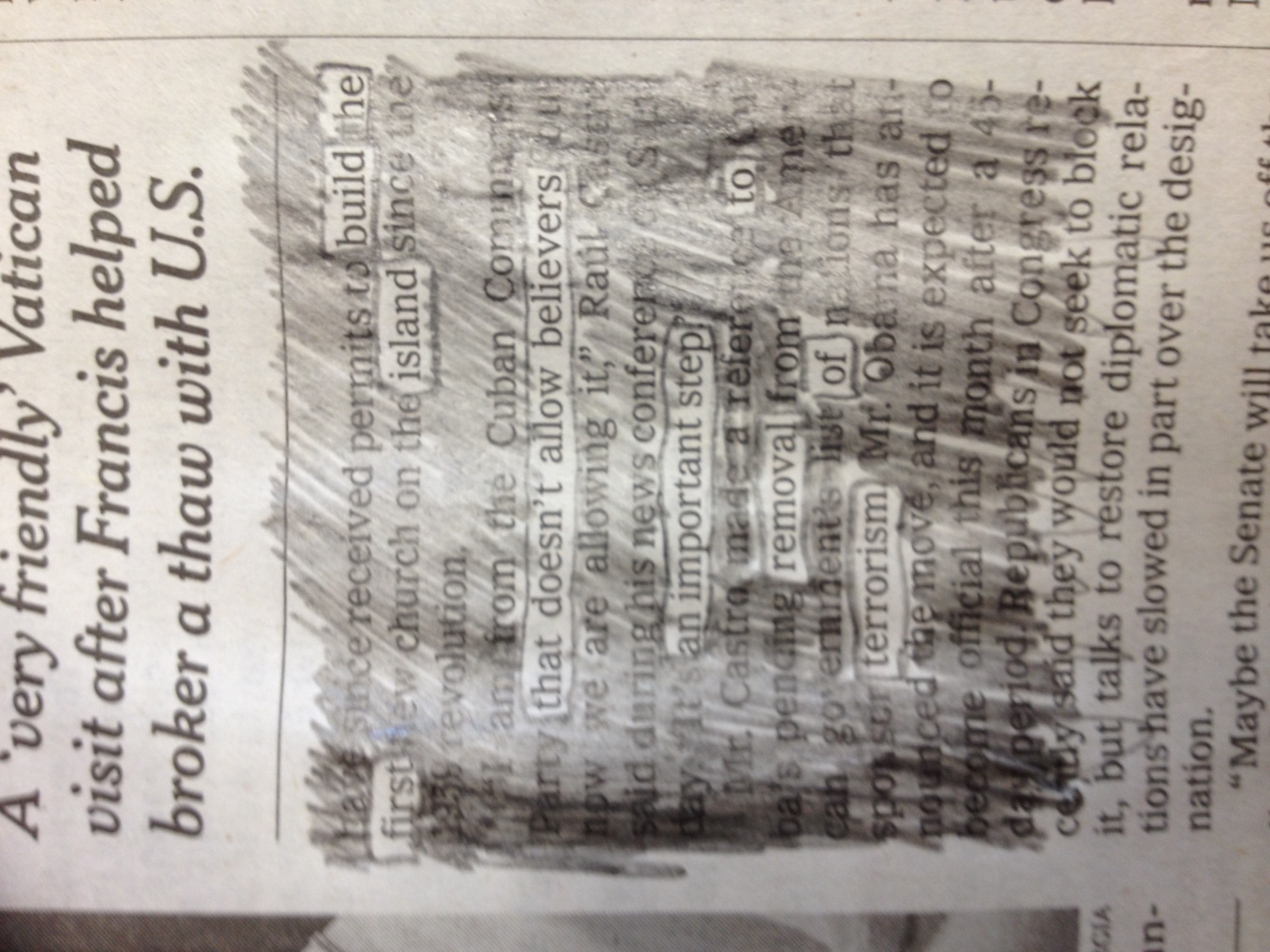 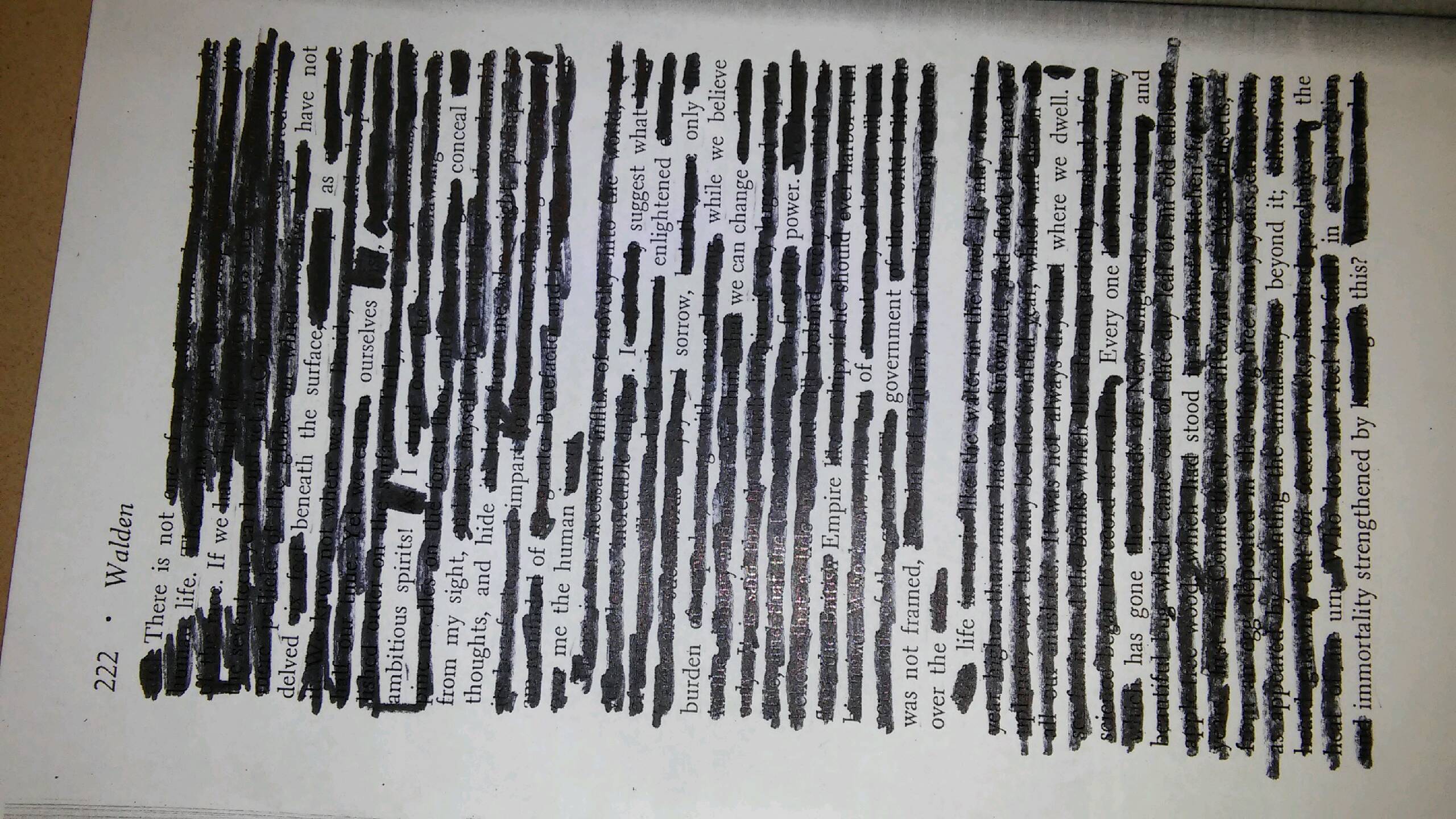 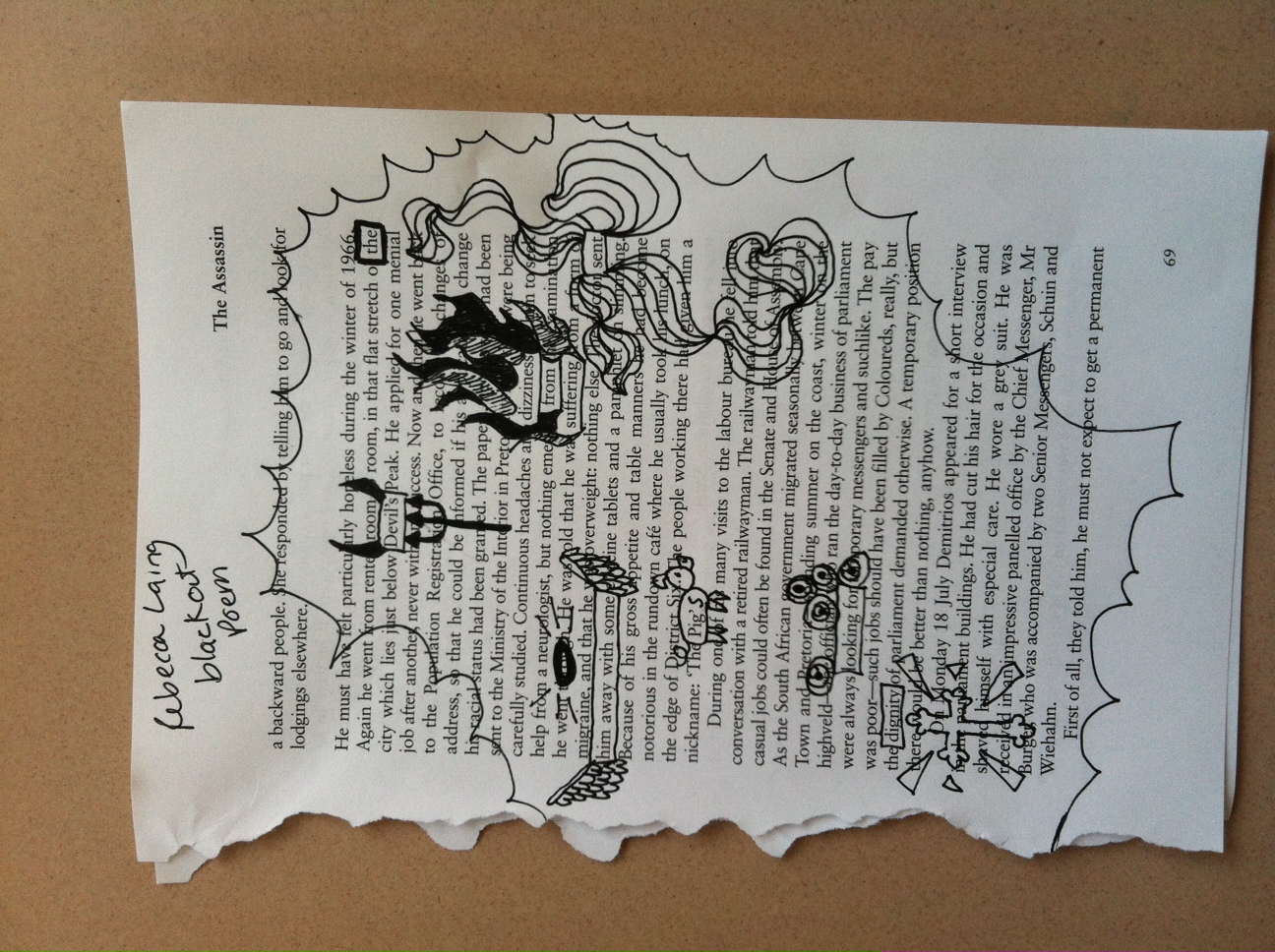 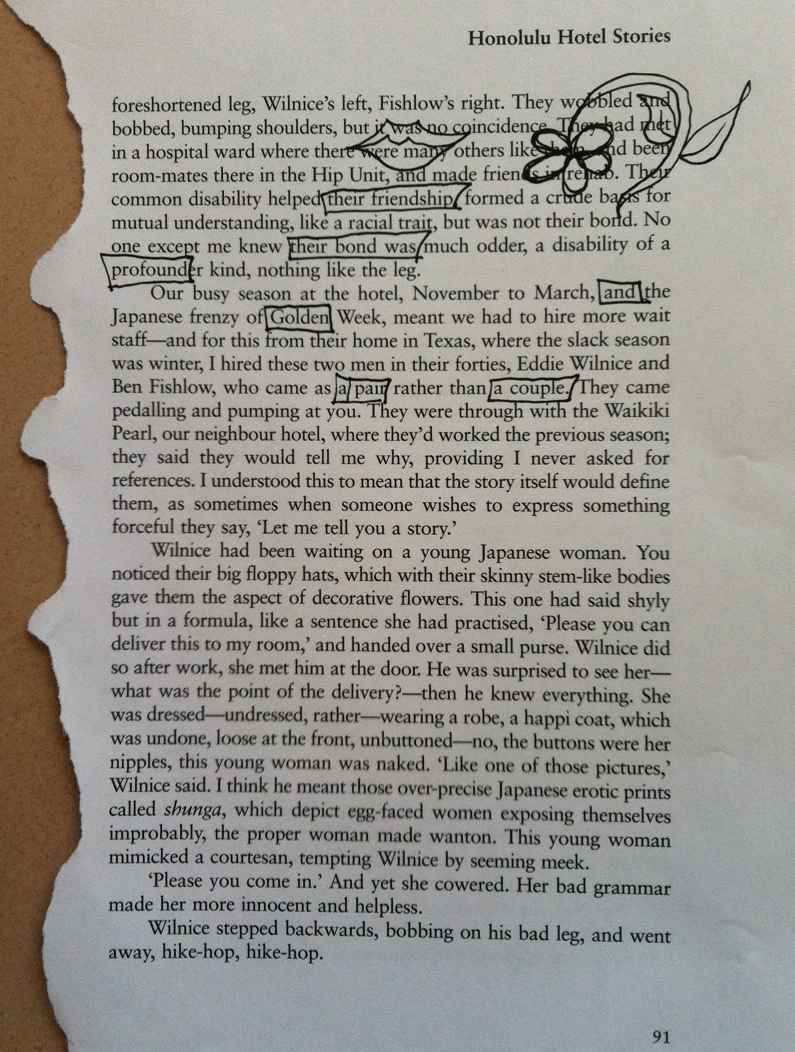 Thanks for a great semester!